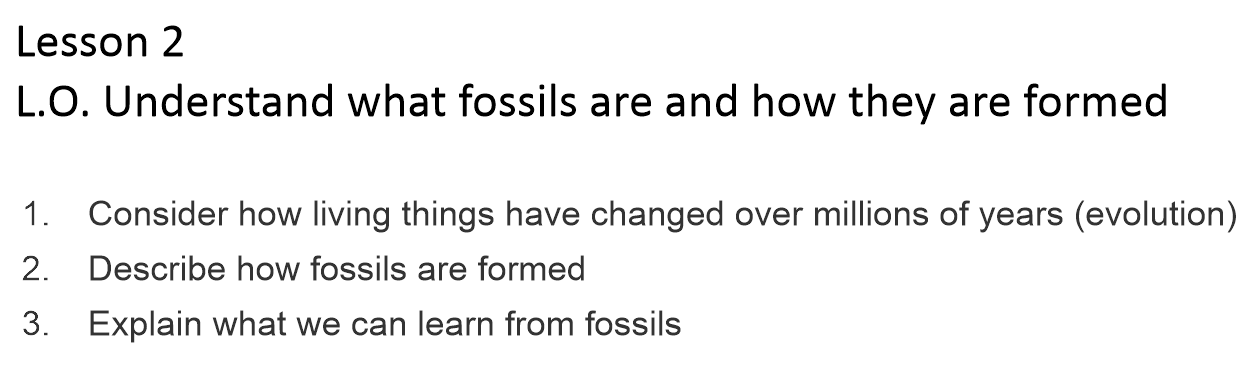 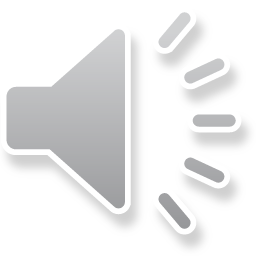 www.planet-science.com/categories/under-11s/our-world/2011/10/what-makes-fossils.aspx

Use this link to find out how fossils are made.
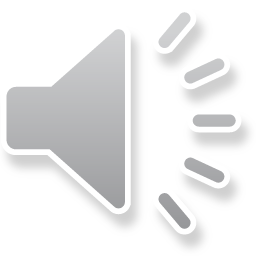 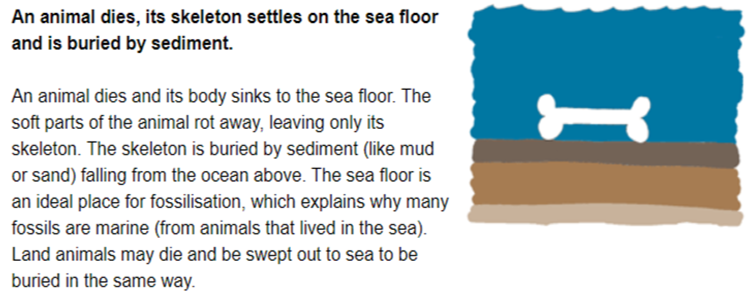 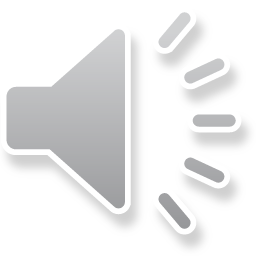 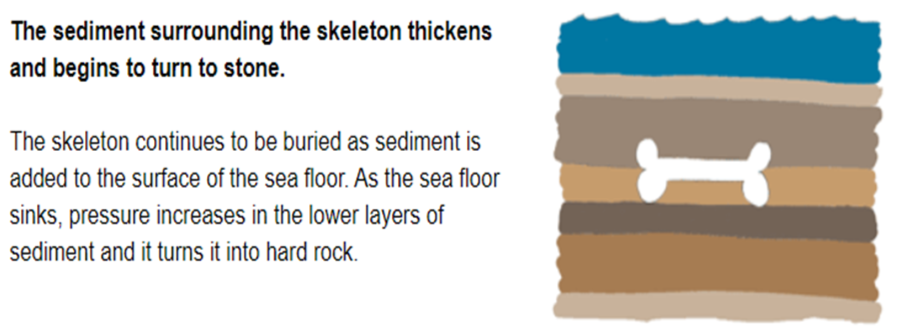 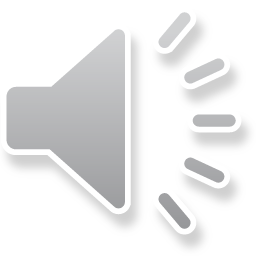 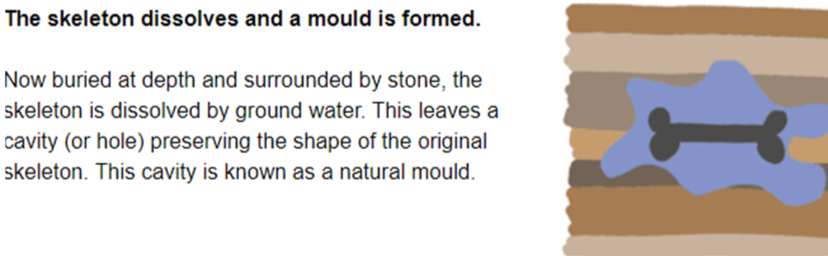 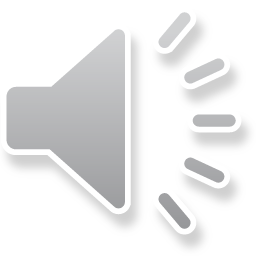 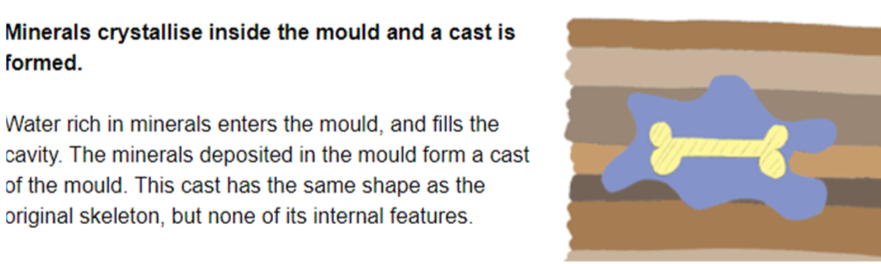 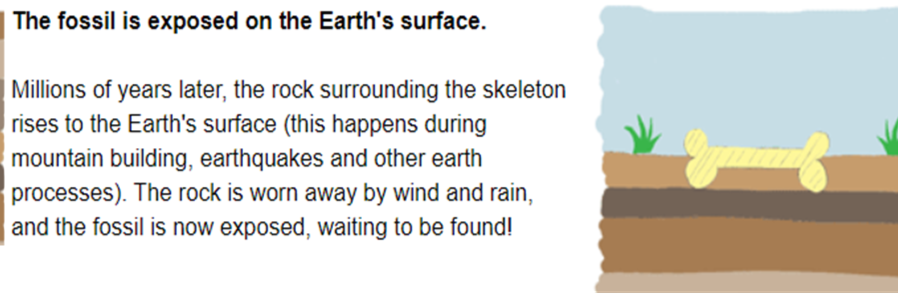 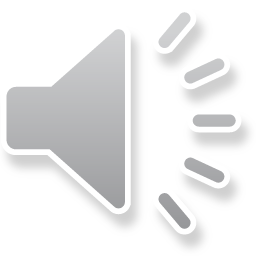 How are fossils formed?
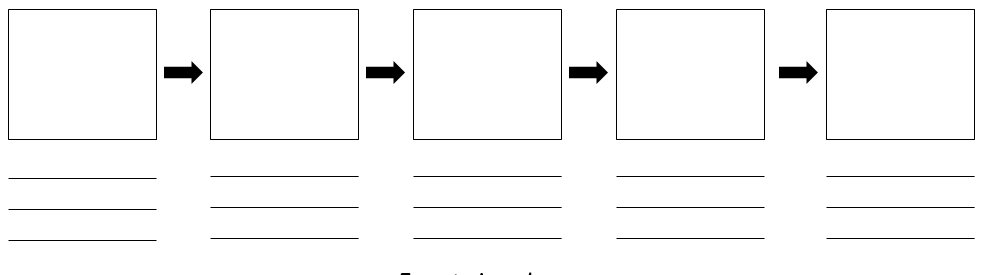 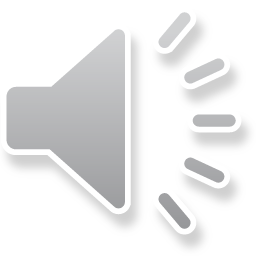 Want to make your own?
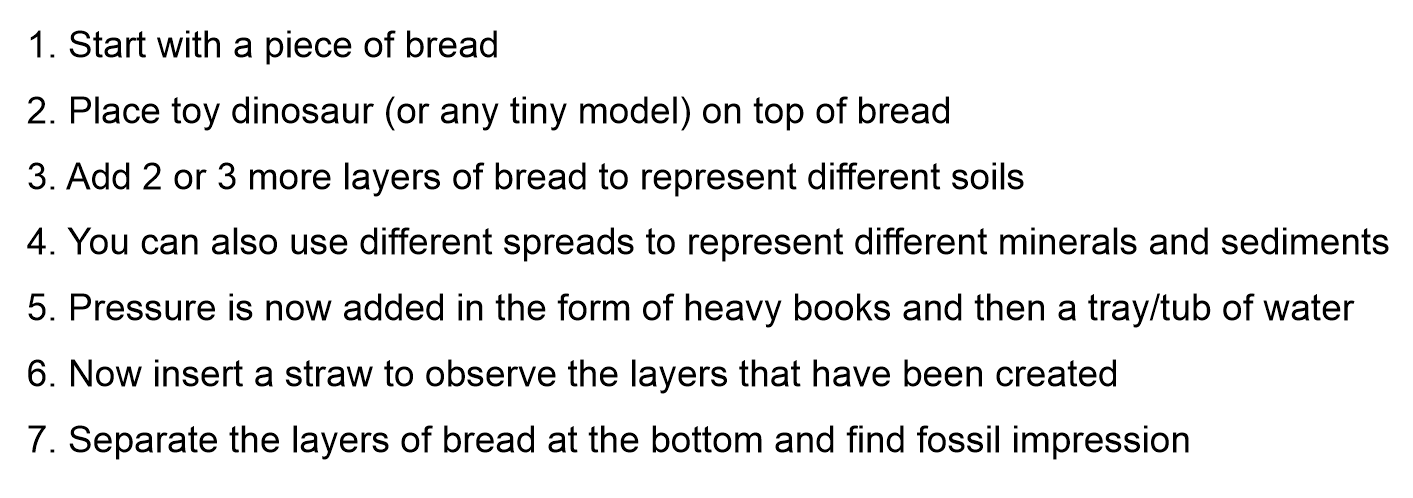 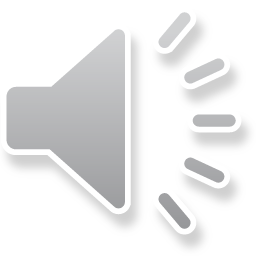 Why are fossils so important?
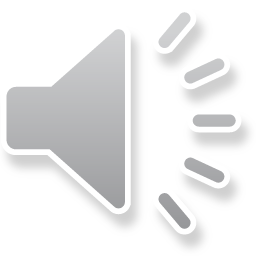